New Network Requirements for Service Provider Managed-LAN
Wei Qiu,  Huawei
July 2019, Vienna, IEEE 802 Plenary
Presentation Objectives
To talk about the issues/requirements of service provider managed-LAN network.
To propose a new study item or work item to discuss and study those issues/requirements for potential standards at IEEE 802.
Enterprise LAN Trends: Cloud, Wireless, IoT, Outsourced
“By 2022, about 51% of traffic will be based on Wi-Fi access “
“By 2021, more than 70% of business users will be substantially provisioned with cloud office capabilities “
Source: Cisco VNI Mobile, 2019
Source: Gartner
Cloud requires more agile network for faster service provisioning, change and upgrade.
The traffic pattern will become more north-south. And LAN &WAN E2E policy integration is required.
Simplified WiFi deployment and maintenance are the keys for cost reduction of enterprise network.
WiFi network performance and user experience is more important than ever to increase staff productivity.
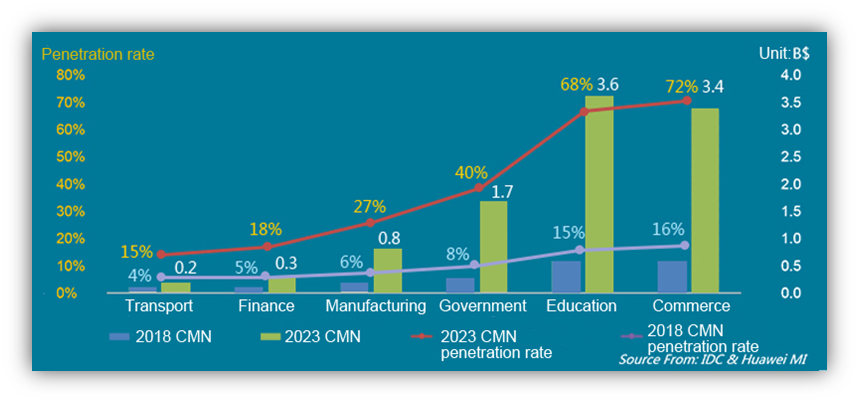 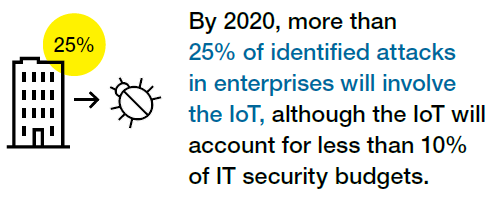 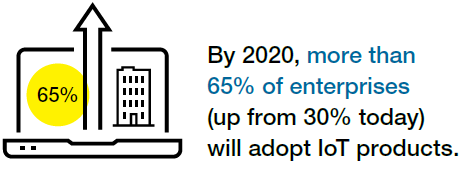 Source: https://www.gartner.com/imagesrv/books/iot/iotEbook_digital.pdf
Source: IDC & Huawei MI
Gartner, Inc. forecasts that connected devices worldwide will reach 20.8 billion by 2020@CAGR of 34%.
The IoT introduces a wide range of new security risks and management challenges for large-scale LAN network.
More and more enterprises prefer to outsource the network installation and maintenance given the increasing complex.
By 2023 cloud managed network market will be $10B worth.
Business Drivers for Service Provider Managed-LAN Service Adoption
Managed-LAN Service definition: The service provided by an operator for managing enterprise’s local area network (typically LAN and WLAN infrastructure and IT applications), including design, planning, implementation and network management and operations
Service Provider Managed Network
Cost Reduction: According to IDC1, adoption of managed IT can reduce in-house IT costs by 36%
IT Staff Efficiency: IT outsourcing enables internal IT staff to shift focus onto strategic projects
Security: Migration to managed services increases the reliability and security of enterprise networks
Enterprise Customer Drivers
Enterprise Managed Network
Service Provider Managed Network
Broadband Access Network
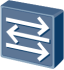 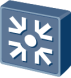 Broadband Access Network
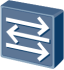 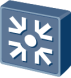 CPE
Access switch
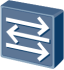 BNG
Core switch
CPE
Access switch
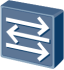 Core switch
BNG
WAN
LAN
WAN
LAN
Moving up the value chain: adding additional revenue stream with managed LAN-related services
Easy Market Access: Easy market access to existing customer base ; one stop shop for connectivity, LAN & WAN value-added services
Service Agility: Simple implementation and upgrades that minimize staff effort; a more automated sales process with single pane of glass customer dashboards to manage their services and purchase additional services
Improved User Satisfaction: E2E service level assurance aligning with SD-WAN; single bill and single point contact for support
Service Provider Drivers
1 Source: IDC predictive insight, automation and expertise drive added value for managed services white paper
Traditional Network Challenges and New Requirements for SP Managed-LAN Service
Lack of Flexibility and Agility
Services planning across multiple devices with consideration of topology, user location, port attribute etc.
Manual per-box configuration (i.e. plan and configure the ACL/VLAN for tens of hundred devices)
High-level network service and policy coupled with low-level connectivity and configuration
Low Operational Efficiency
Diverse configuration and disjoint policies are difficult to management and troubleshoot
Prone to human error with large side effects (i.e. accident network operation cause L2 loop or policy compromise)
Lack of E2E SLA Assurance
Difficult for LAN/WAN collaboration
WiFi co-channel interference
Business Agility
Easy network design & planning 
Fast and fully automatic network service and policy provisioning 
Operational Cost Reduction
Simplified network control and management
Easy troubleshooting, fault location, isolation & repair
Robust and reliable network, less prone to human error
E2E SLA Assurance
LAN/WAN collaboration
WiFi performance and roaming experience improvement
Use Case 1-  Large-scale Layer 2 Network Plug & Play
Current challenge for large-scale LAN network auto-initiation
Typical network initialization process:
Device discovery by LLDP, propagate management VLAN.
Get management IP address from DHCP server within management VLAN
Get configuration/image from TFTP server
Data path establish (active topology) based on Spanning Tree
Complicated network planning for IP address, VLAN…
Heavy broadcast traffic during DHCP process
Prone to human error and cause network failure(i.e. L2 loop)
Low efficient network utilization
Requirement
Device auto-discovery supporting arbitrary topology
Complete plug and play without network planning and risk of human error.
Possible way forward
Enhanced L2 protocol for topology discovery and data path establishment without manual work?
DHCP server
TFTP server
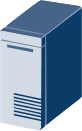 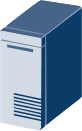 Controller/NMS
DHCP relay
LLDP
LLDP
DHCP Discover(broadcast)
LLDP
LLDP
Use Case 2- Fast Service and Policy Provisioning
Current challenge for service and policy provisioning
Policy for network becomes complicated and changes frequently
Various of new services grow fast in enterprise along with digital transformation process, such as IoT
BYOD, wireless devices used for work in enterprise is common, which request ‘use mobility’ support.
A policy is achieved by a set of configurations (i.e. ACL, VLAN, QoS etc) rest on individual devices across whole network, which is very difficult to modify and validate.
A small configuration change can result in undesired policy and is difficult to fix
Requirement
Easy for policy change, few manual work
Flexible to support different policies
Policy is independent to user location
Possible way forward
New mechanism for policy provisioning?
Use Case 3- LAN & WLAN & WAN Convergence
Challenge 
Separate management of WAN, WLAN and LAN, inconsistent policy 
Unguaranteed E2E SLA
Need to reserve the bandwidth from WAN to LAN to WLAN for the live broadcast from high-level management team
Unstable performance of WLAN, especially in high dense environment due to Overlapped Basic Service Sets (OBSS) interference
Requirement
Single pane of glass for WAN, WLAN and LAN management
Dynamic E2E bandwidth assurance
Eliminate (OBSS) co-channel interference to improve WLAN performance
Possible way forward
Define unified architecture/interfaces for WAN, LAN, WLAN management
Wifi technology for network level performance enhancement instead of single AP performance,  which is already under discussion in 802.11TGbe, such as multi AP coordination
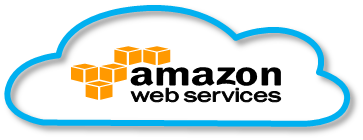 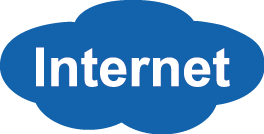 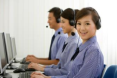 WAN
HQ
CPE
WAN
LAN
Branch 1
Potential activity in IEEE 802
Enhanced protocol for topology auto-discovery and data path establishment

New mechanism to support flexible and fast service/policy provisioning

Improvement in Wifi network to eliminate OBSS interference

Cooperation with other industry organization(e.g. BBF, MEF) on WAN/LAN/WLAN architecture/interface/protocol improvement to support E2E SLA
Summary
Managed-LAN could be the next profitable service for service provider. Traditional LAN network has many challenges for Managed-LAN service. 
We analyzed several typical use cases with challenges and requirements. Those challenges need to be addressed by the 802 technologies. Some may need the collaboration among 802 Working Groups and other industry organizations.
We propose a new work item or study item and call for interest to join the discussion and study.